กระบวนการทบทวนสถานะความรู้กรมอนามัย
ผศ.นพ.ธีระ วรธนารัตน์
ภาควิชาเวชศาสตร์ป้องกันและสังคม คณะแพทยศาสตร์ จุฬาลงกรณ์มหาวิทยาลัย
Email: thira.w@chula.ac.th
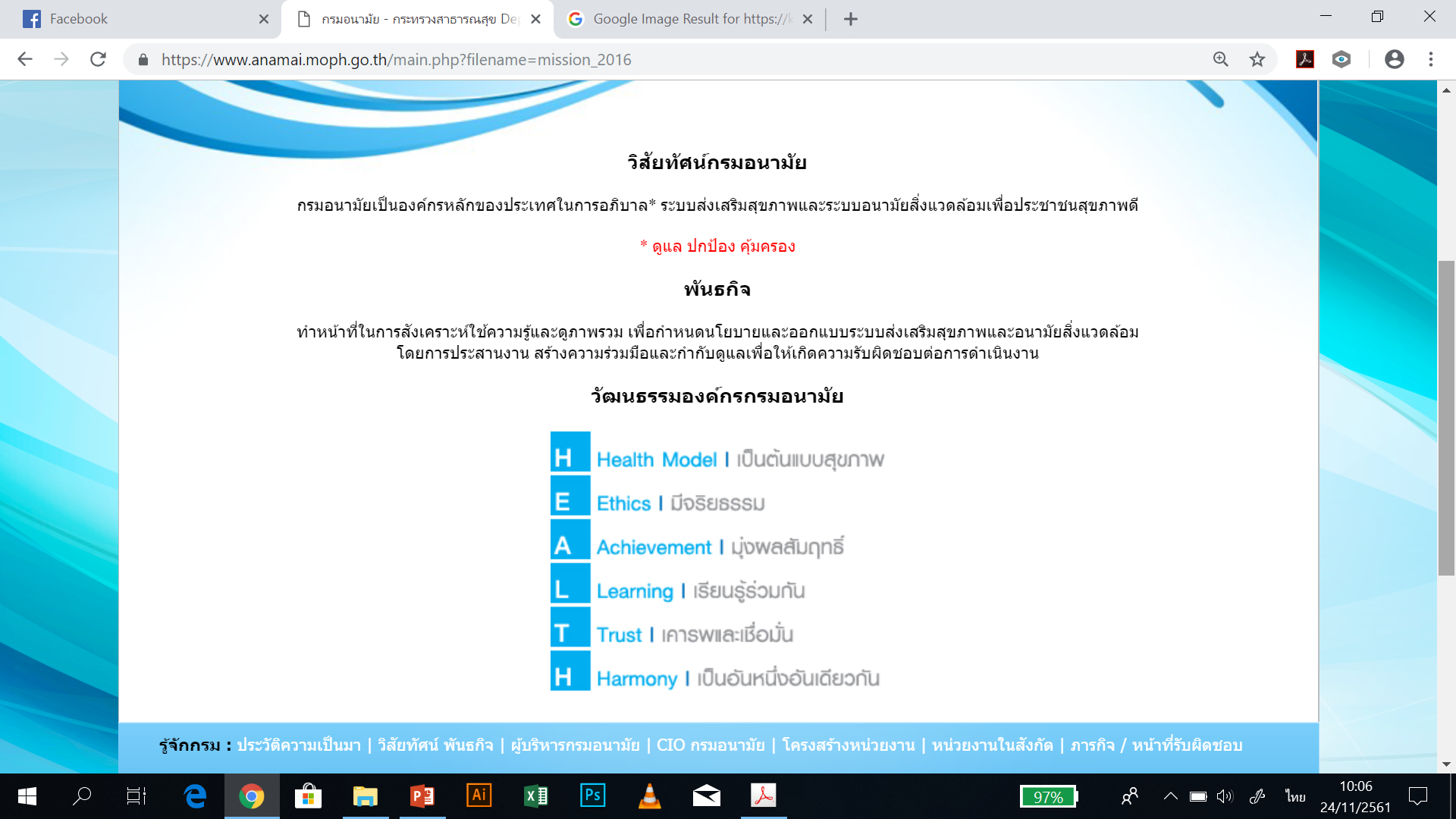 Tacit
Tacit
Tacit
Explicit
Tacit
Explicit
Explicit
Explicit
กระบวนการทบทวนสถานะความรู้
ทบทวนสถานะความรู้และความเชี่ยวชาญเฉพาะบุคคล และเครือข่ายสังคมที่มี
ทบทวนสถานะความรู้ที่จับต้องได้ เช่น ผลงานวิชาการในรูปแบบต่างๆ และความเข้มแข็งของผลงานวิชาการ

สรุปสถานการณ์ของความรู้ความเชี่ยวชาญ และสถานะความรู้ที่จับต้องได้
วิเคราะห์ความสอดคล้องกับพันธกิจของกรมอนามัย เพื่อเสริมสร้างความเข้มแข็ง และพัฒนามาตรการเติมเต็มส่วนที่ยังขาด
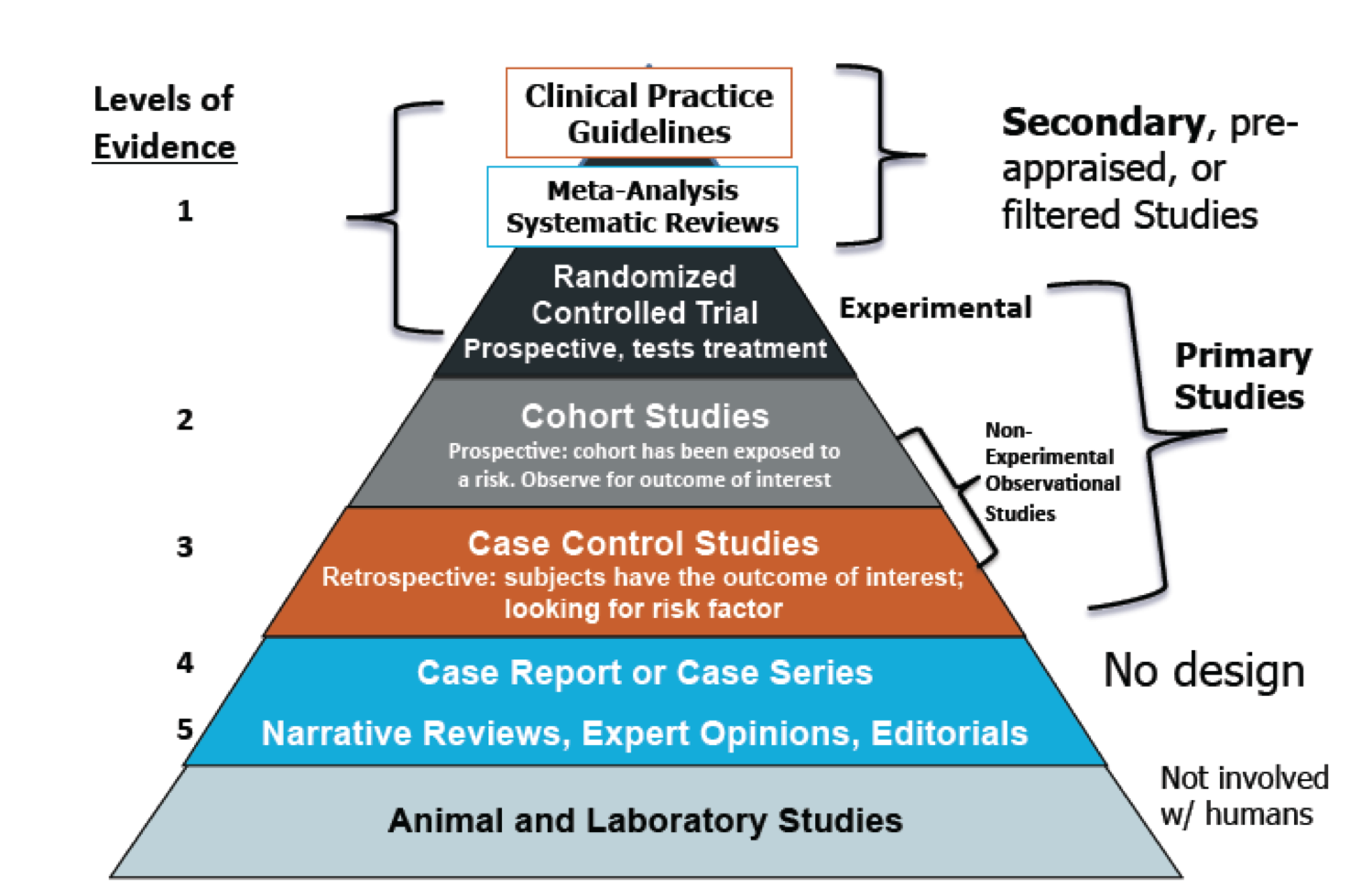